000000
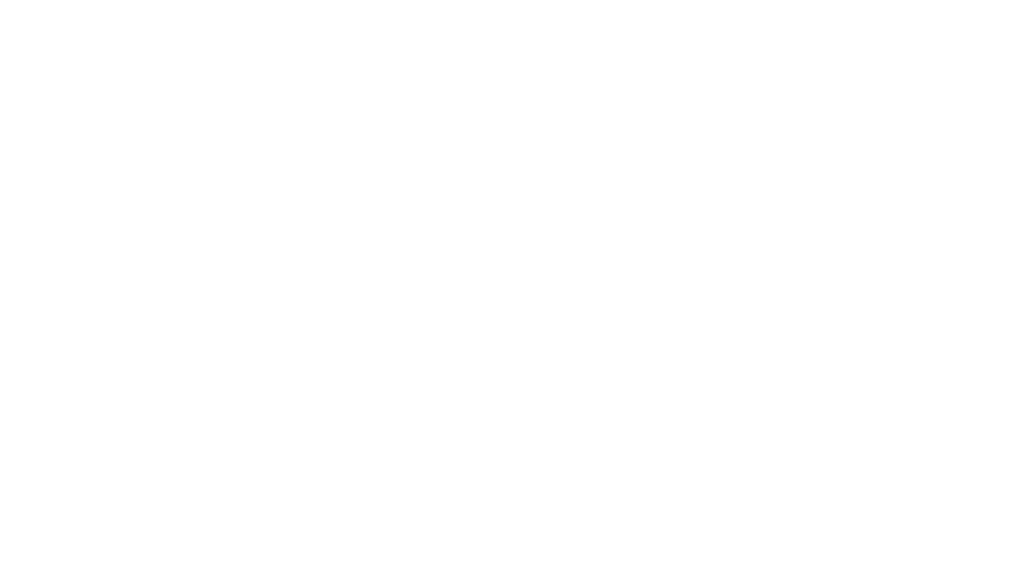 Graduação ou Pós Graduação..., tipo de estudo (original, revisão...), área científica (clínica, cirurgia...)
Colocar Número ID do Poster
TÍTULO DO TRABALHO CIENTÍFICO
Nome dos Autores
Orientação
Instituição de ensino
Palavras-Chave:
TÓPICO 1
"Lorem ipsum dolor sit amet, consectetur adipiscing elit, sed do eiusmod tempor incididunt ut labore et dolore magna aliqua. Ut enim ad minim veniam, quis nostrud exercitation ullamco laboris nisi ut aliquip ex ea commodo consequat. Duis aute irure dolor in reprehenderit in voluptate velit esse cillum dolore eu fugiat nulla pariatur. Excepteur sint occaecat cupidatat non proident, sunt in culpa qui officia deserunt mollit anim id est laborum.“ 
"Lorem ipsum dolor sit amet, consectetur adipiscing elit, sed do eiusmod tempor incididunt ut labore et dolore magna aliqua. Ut enim ad minim veniam, quis nostrud exercitation ullamco laboris nisi ut aliquip ex ea commodo consequat. Duis aute irure dolor in reprehenderit in voluptate velit esse cillum dolore eu fugiat nulla pariatur. Excepteur sint occaecat cupidatat non proident, sunt in culpa qui officia deserunt mollit anim id est laborum.“

TÓPICO 2
"Lorem ipsum dolor sit amet, consectetur adipiscing elit, sed do eiusmod tempor incididunt ut labore et dolore magna aliqua. Ut enim ad minim veniam, quis nostrud exercitation ullamco laboris nisi ut aliquip ex ea commodo consequat. 






Fig. 1 Legenda Legenda Legenda Legenda Legenda Legenda Legenda Legenda Legenda Legenda Legenda Legenda Legenda Legenda Legenda Legenda  Legenda Legenda Legenda Legenda Legenda Legenda Legenda Legenda
TÓPICO 3
"Lorem ipsum dolor sit amet, consectetur adipiscing elit, sed do eiusmod tempor incididunt ut labore et dolore magna aliqua. Ut enim ad minim veniam, quis nostrud exercitation ullamco laboris nisi ut aliquip ex ea commodo consequat. Duis aute irure dolor in reprehenderit in voluptate velit esse cillum dolore eu fugiat nulla pariatur. Excepteur sint occaecat cupidatat non proident, sunt in culpa qui officia deserunt mollit anim id est laborum.“"Lorem ipsum dolor sit amet, consectetur adipiscing elit, sed do eiusmod tempor incididunt ut labore et dolore magna aliqua. Ut enim ad minim veniam, quis nostrud exercitation ullamco laboris nisi ut aliquip ex ea commodo consequat. Duis aute irure dolor in reprehenderit in voluptate velit esse cillum dolore eu fugiat nulla pariatur. Excepteur sint occaecat cupidatat non proident, sunt in culpa qui officia deserunt mollit anim id est laborum.“ 
"Lorem ipsum dolor sit amet, consectetur adipiscing elit, sed do eiusmod tempor incididunt ut labore et dolore magna aliqua. Ut enim ad minim veniam, quis nostrud exercitation ullamco laboris nisi ut aliquip ex ea commodo consequat. Duis aute irure dolor in reprehenderit in voluptate velit esse cillum dolore eu fugiat nulla pariatur. Excepteur sint occaecat cupidatat non proident, sunt in culpa qui officia deserunt mollit anim id est laborum.“ 

REFERÊNCIAS:
Título: Subtítulo. Ano de defesa. Folhas ou paginas. Trabalho (Título e curso)- Faculdade, Universidade, Local, Ano de publicação.
 Título: Subtítulo. Ano de defesa. Folhas ou paginas. Trabalho (Título e curso)- Faculdade, Universidade, Local, Ano de publicação. 
Título: Subtítulo. Ano de defesa. Folhas ou paginas. Trabalho (Título e curso)- Faculdade, Universidade, Local, Ano de publicação. 
Título: Subtítulo. Ano de defesa. Folhas ou paginas. Trabalho (Título e curso)- Faculdade, Universidade, Local, Ano de publicação. 
Título: Subtítulo. Ano de defesa. Folhas ou paginas. Trabalho (Título e curso)- Faculdade, Universidade, Local, Ano de publicação.
IMAGEM
GRÁFICO
TABELA